LOGO
COLORS
FONTS
Gradient: #351C75 and #1D6B91
#157DAC
#6FAA5F
#351C75
#0E3345
Script
Heading
Subheading
Body
Roboto
Open Sans
Roboto Condensed
Brittany
Heading
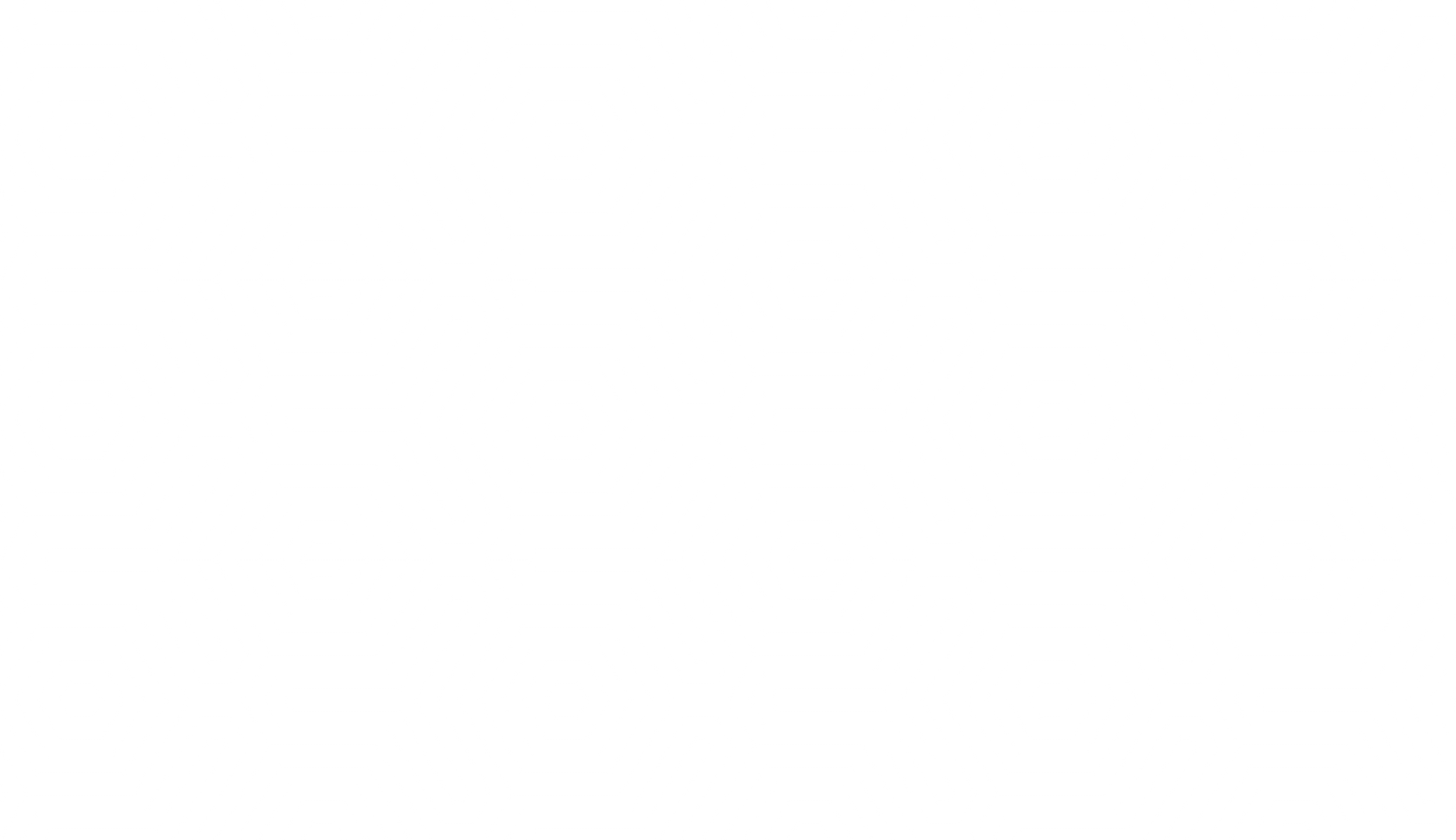 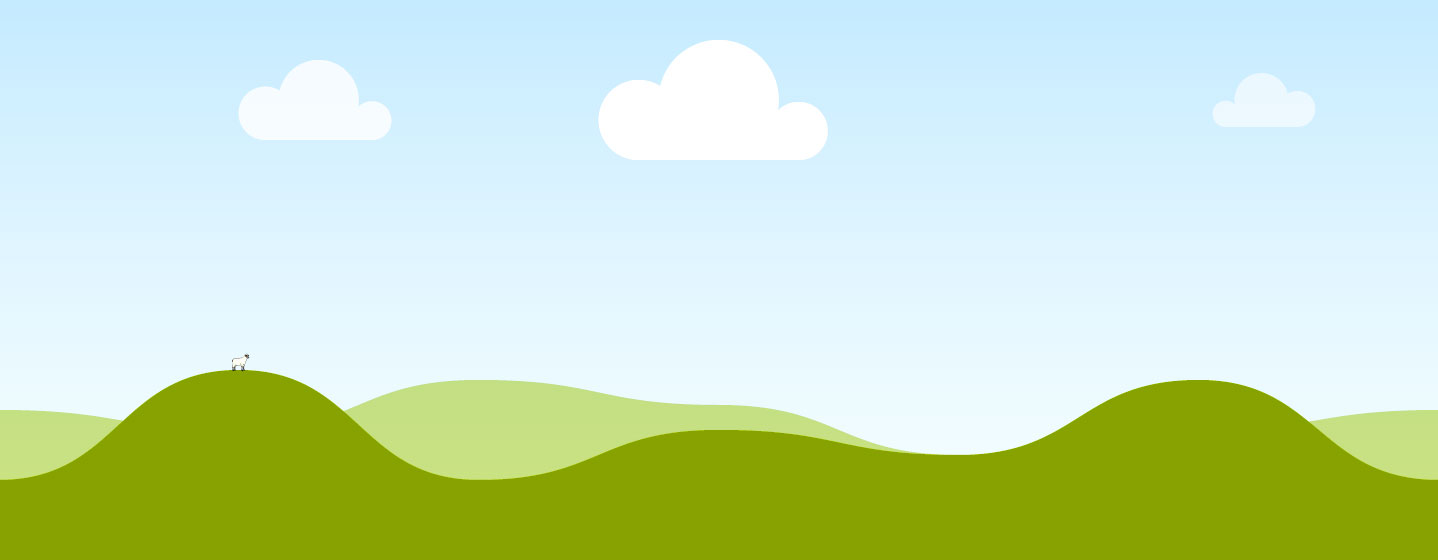 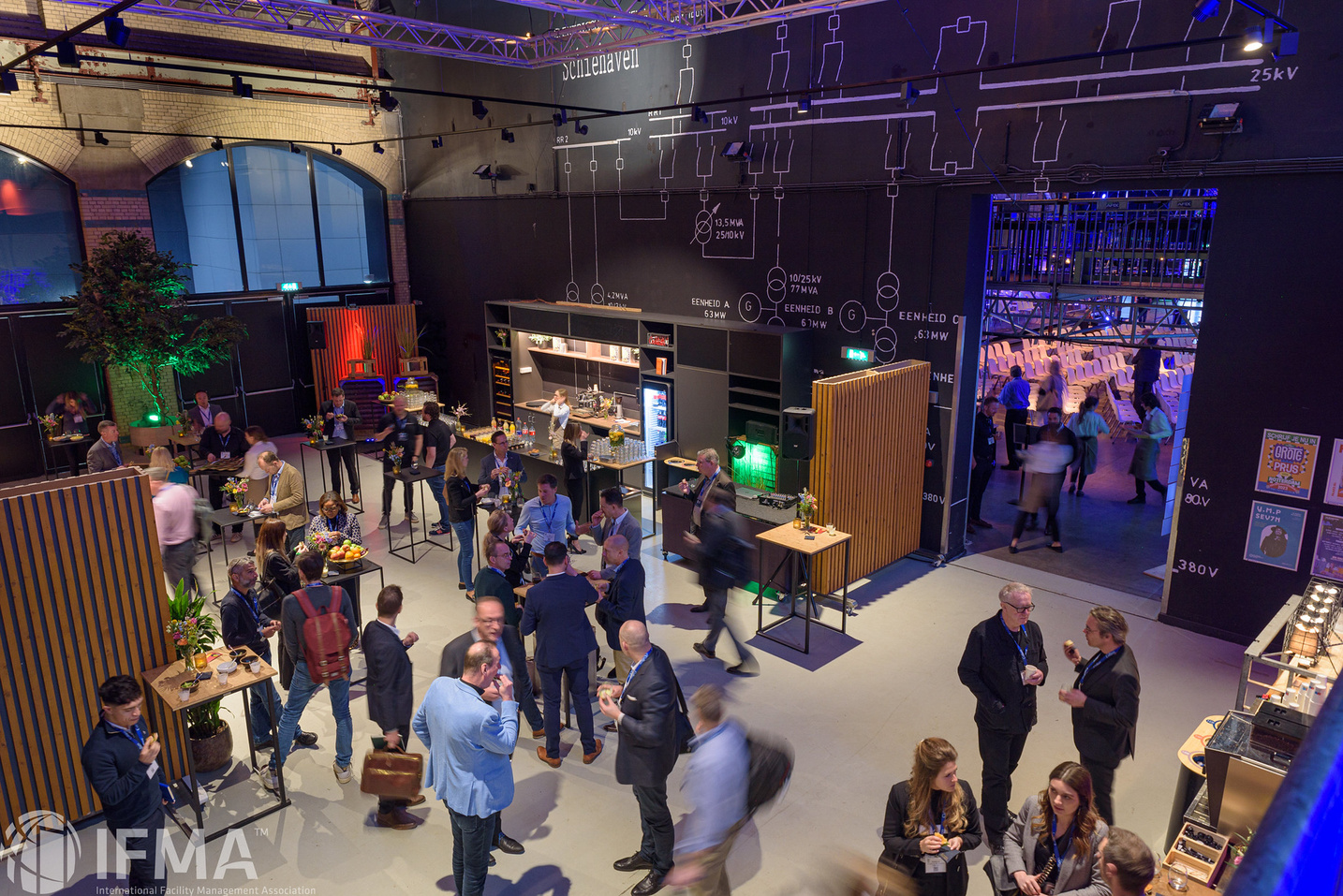 12-13 March
I’m Attending
Europe’s leading conference for 
facility management professionals!
worldworkplaceeurope.ifma.org
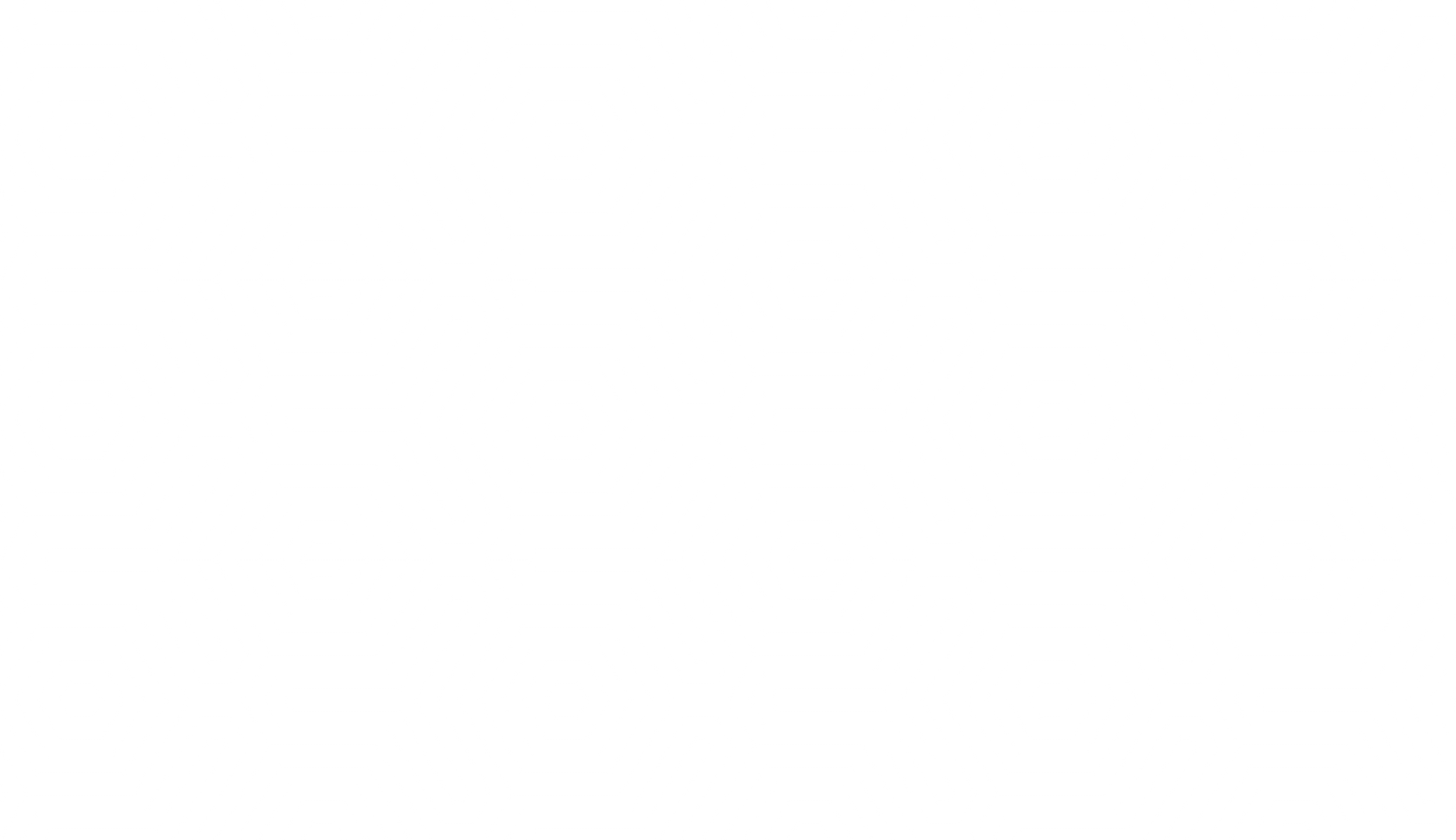 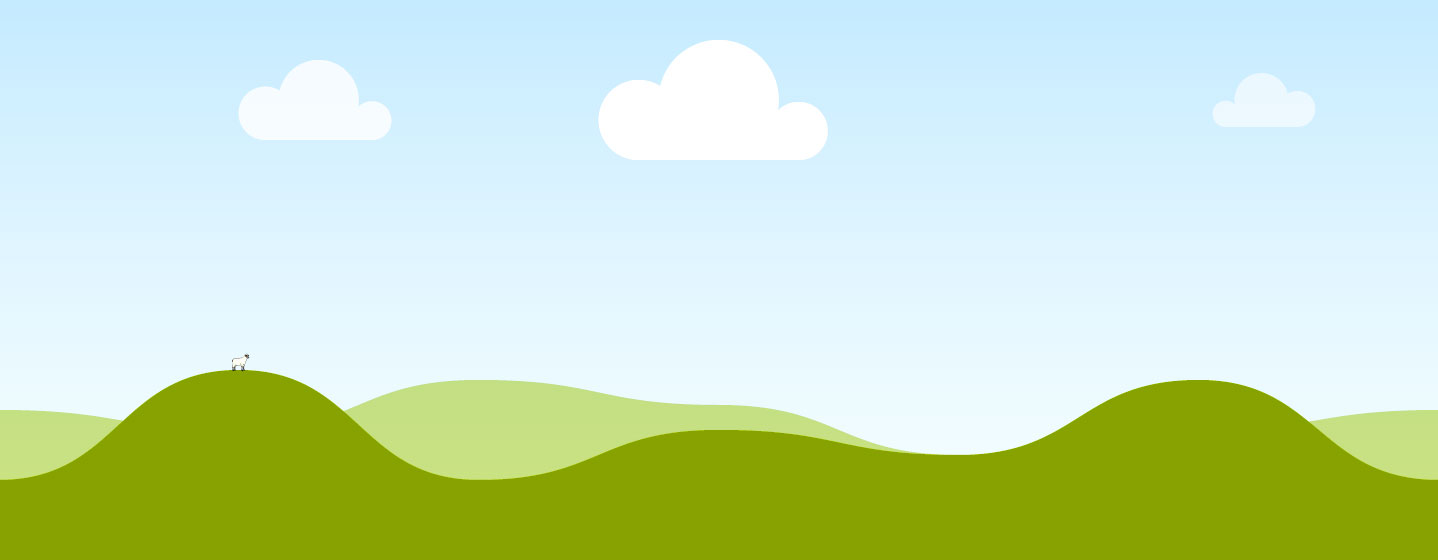 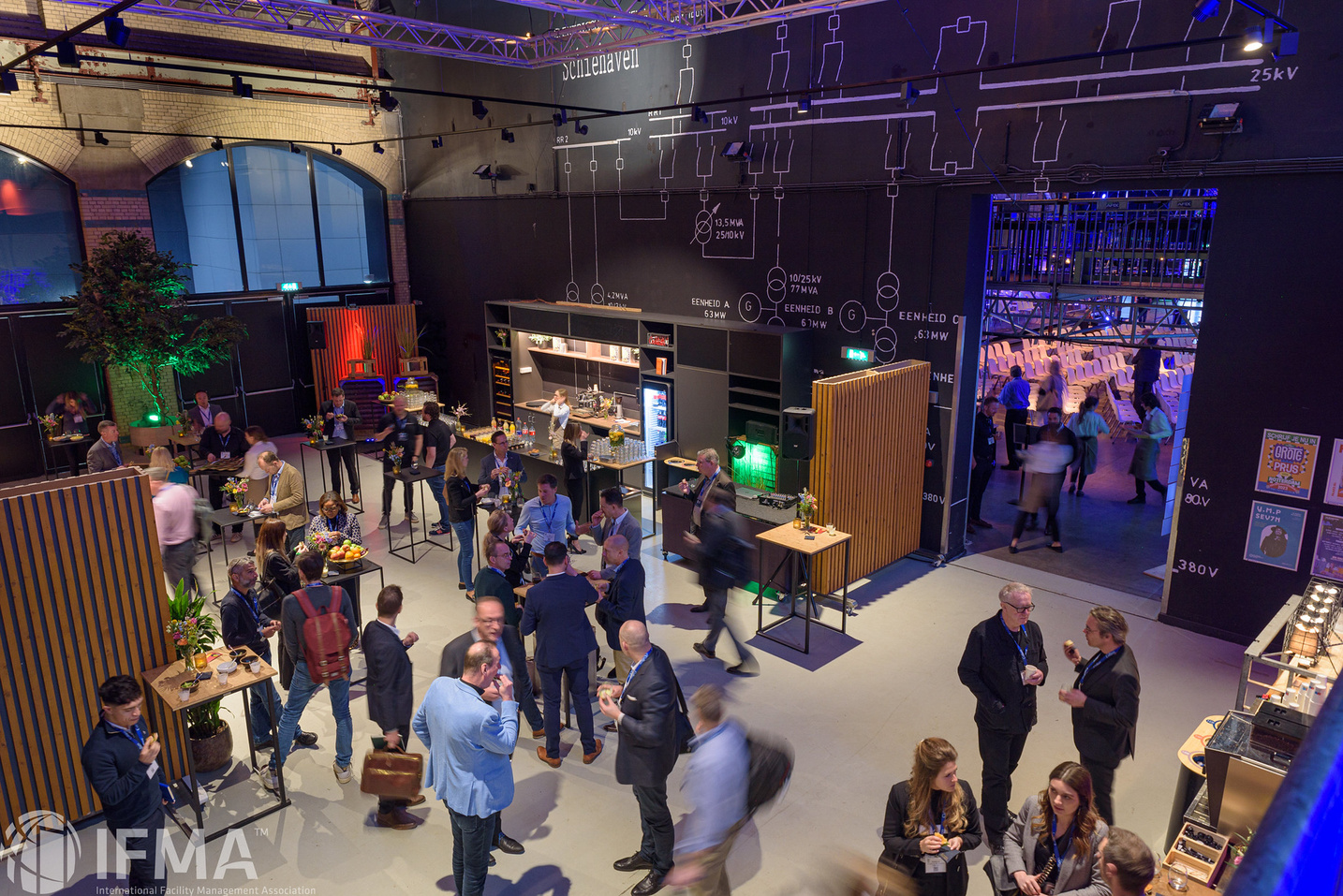 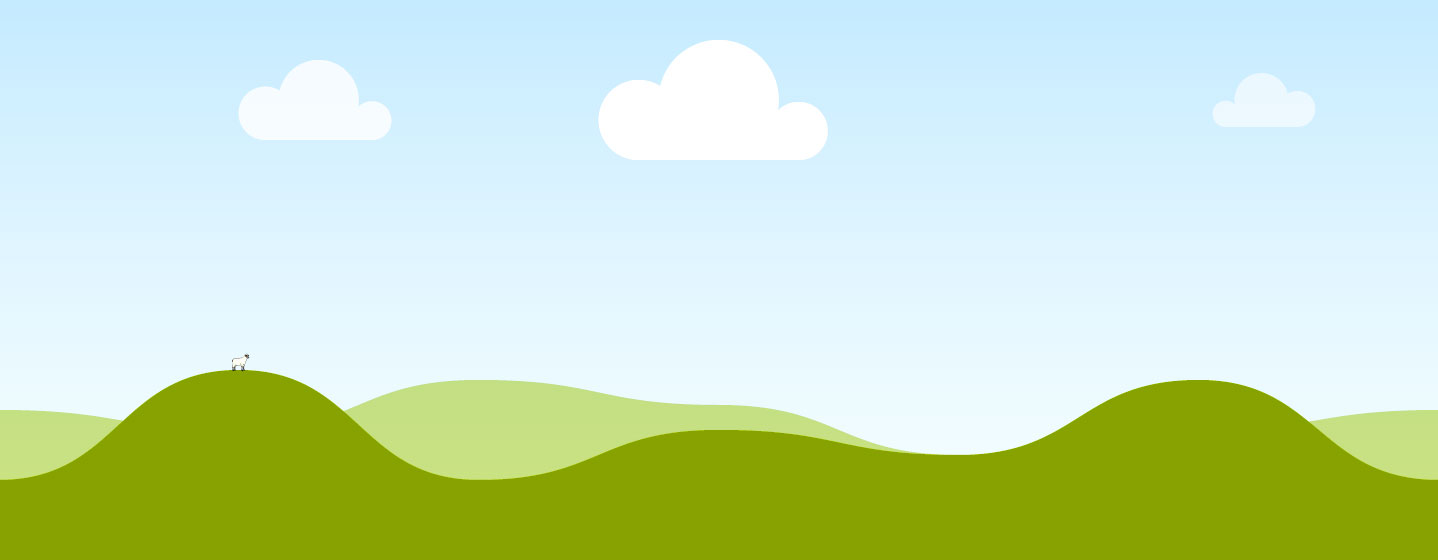 12-13 March
I’m Attending
Europe’s leading conference for 
facility management professionals!
worldworkplaceeurope.ifma.org
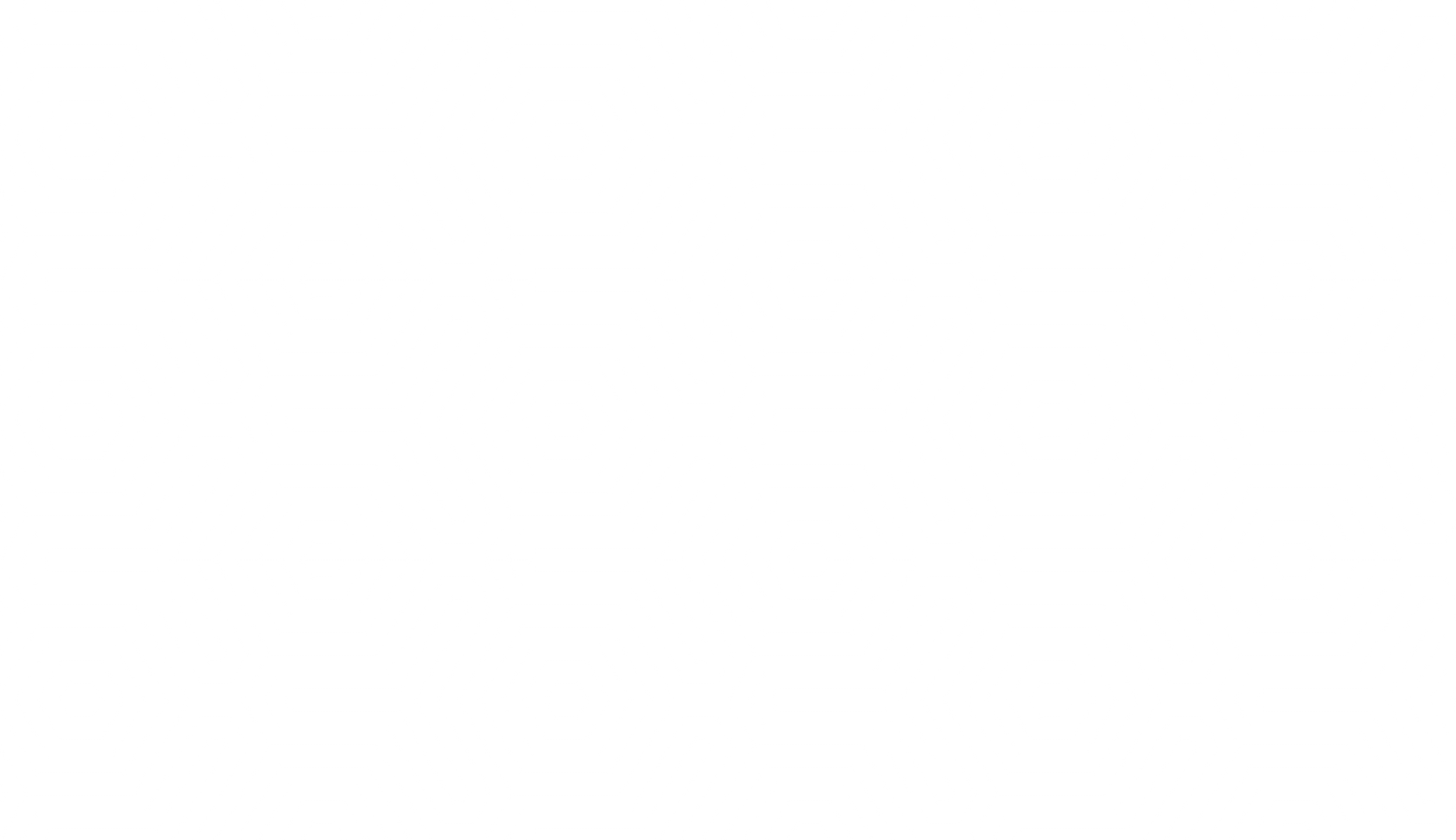 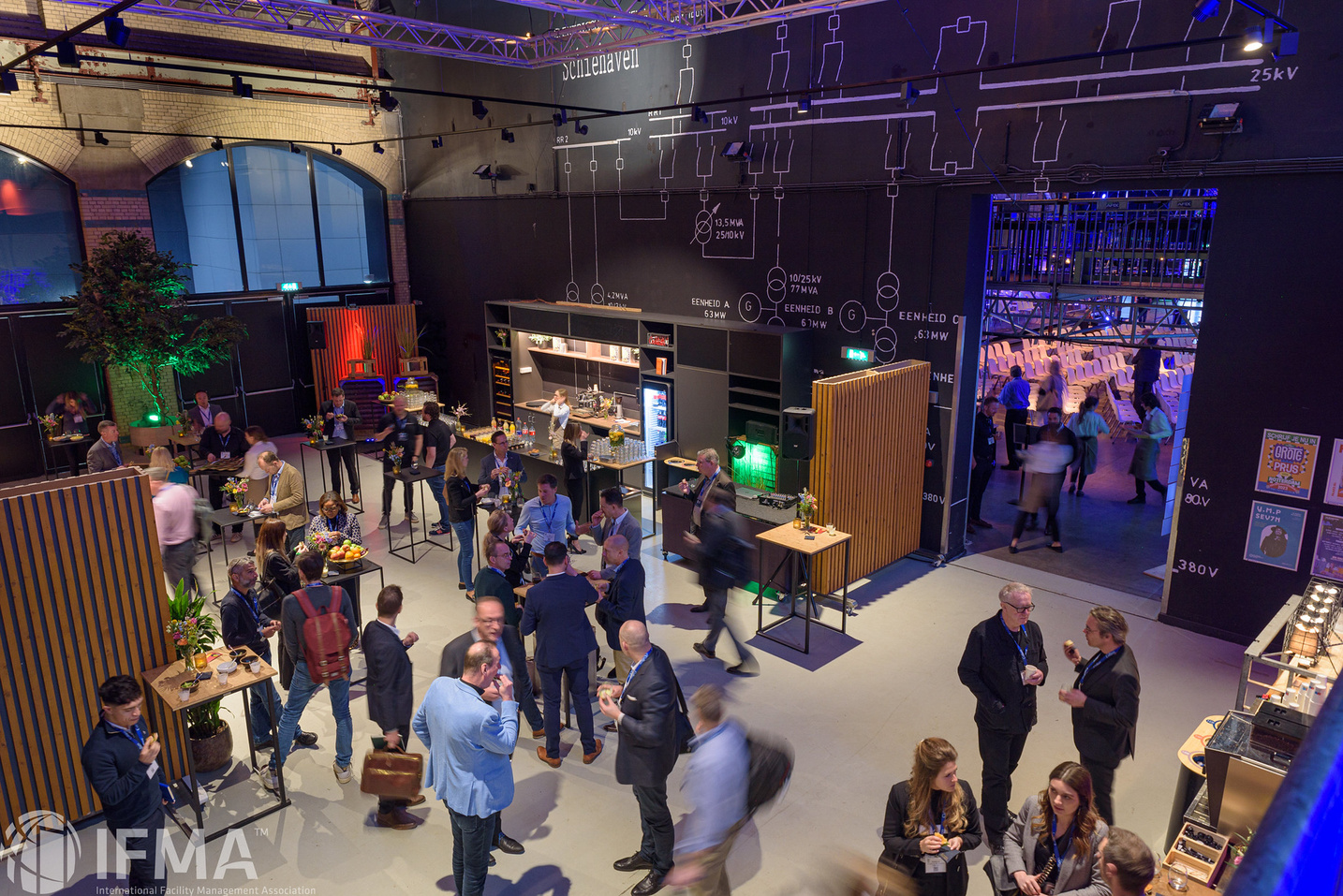 12-13 March
I’m Attending
FName LName
Europe’s leading conference for 
facility management professionals!
Title
worldworkplaceeurope.ifma.org